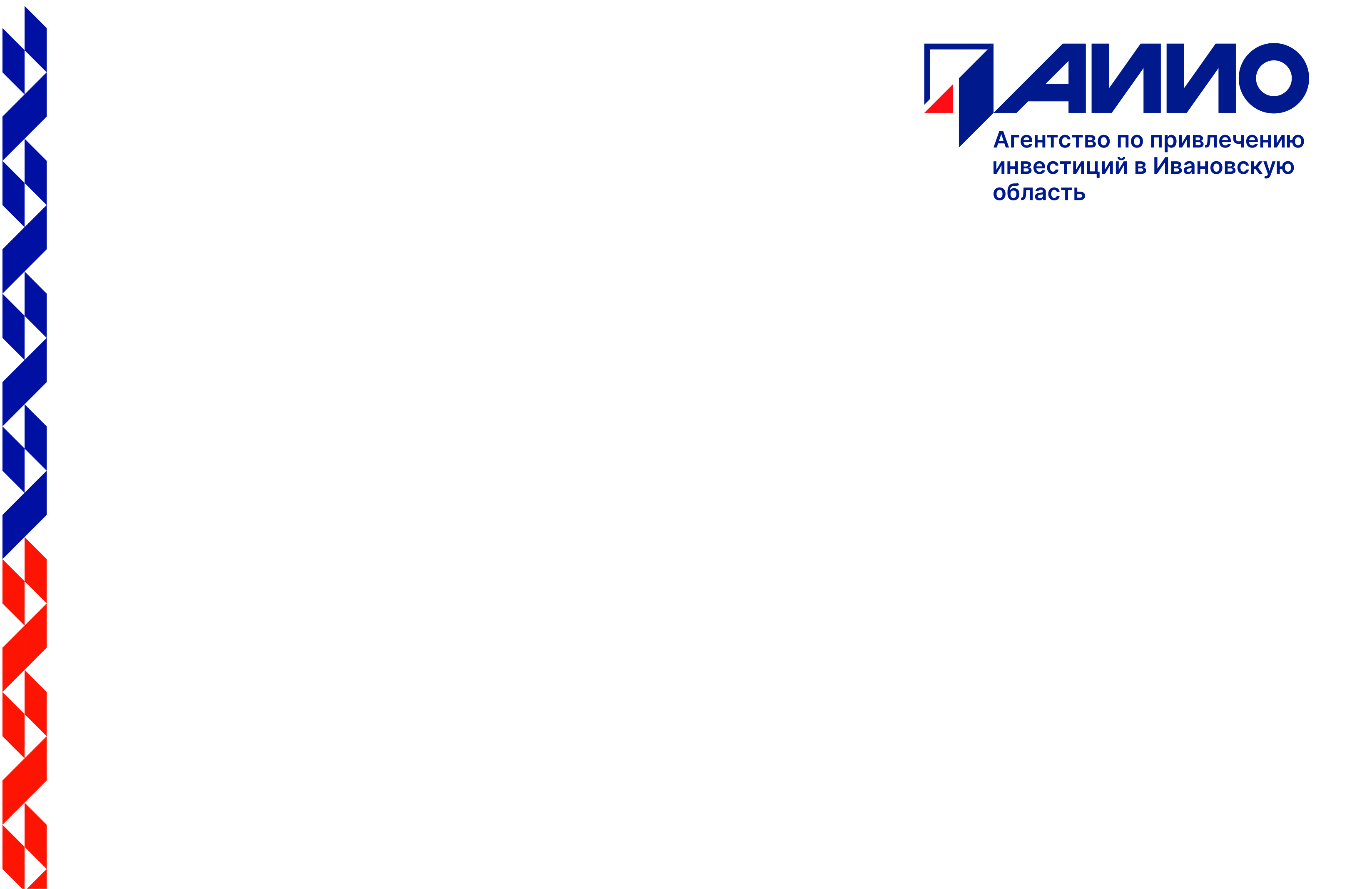 ИНВЕСТИЦИОННОЕ ПРЕДЛОЖЕНИЕ: 
ПРОЕКТ “ПРОИЗВОДСТВО ПРОДУКЦИИ НА ОСНОВЕ ПАВ”
ИВАНОВО  
2020
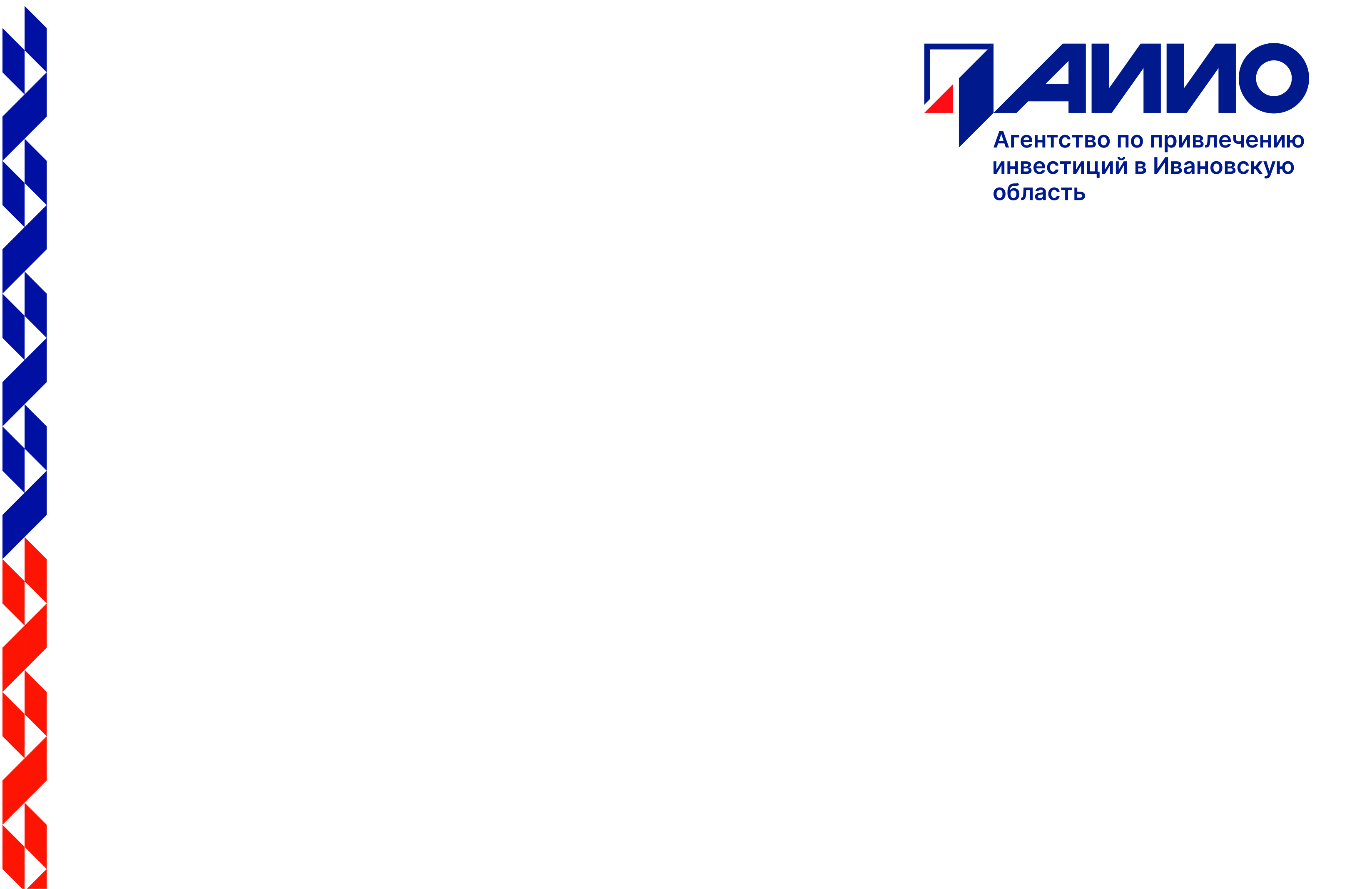 ОПИСАНИЕ ПРОЕКТА
Цель проекта:
Изготовление производства продукции на основе ПАВ
Параметры проекта:
К 2025 году выручка проекта может превысить 1 млрд рублей, срок окупаемости составит 5 лет
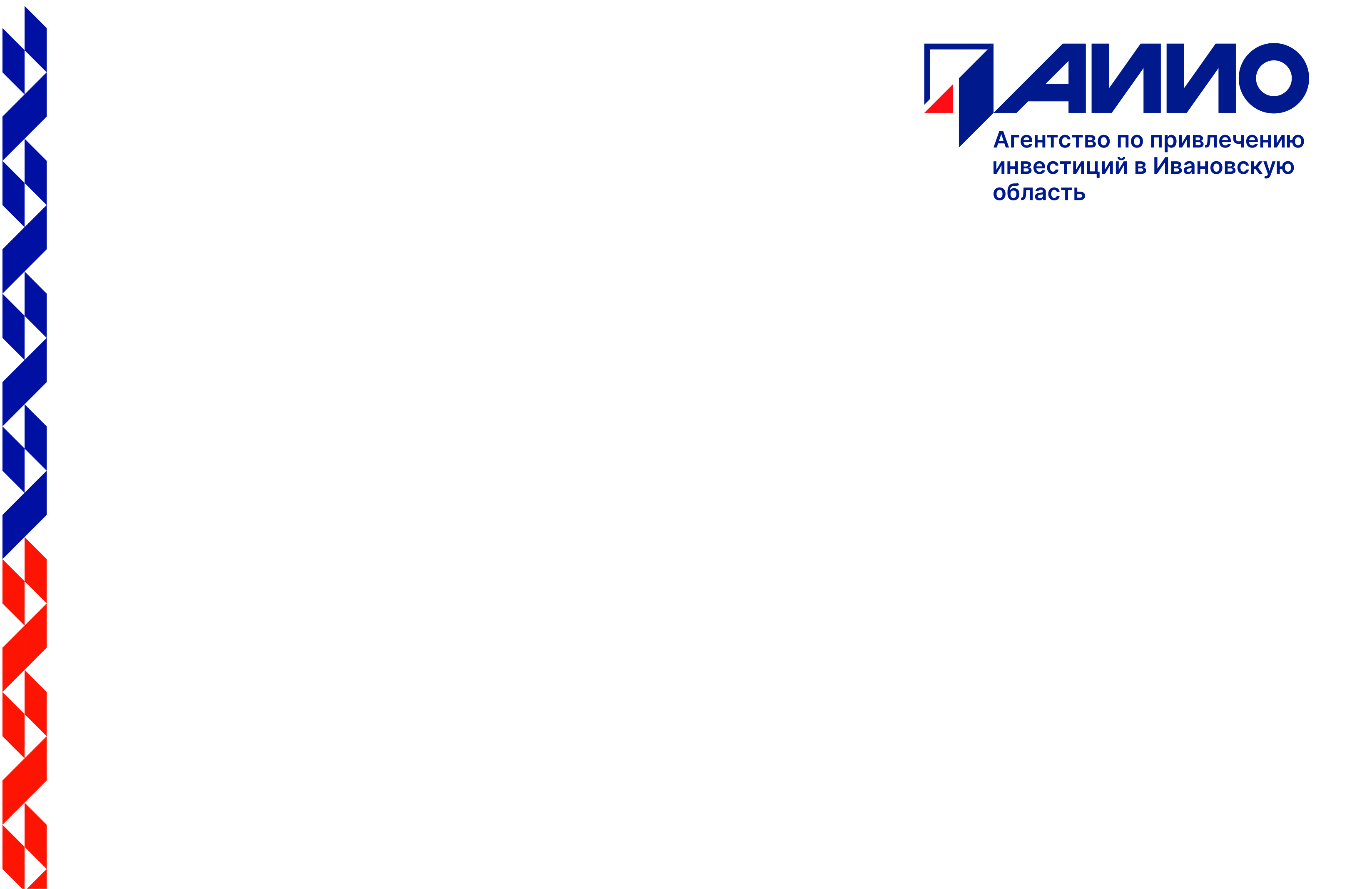 ОПИСАНИЕ ПРОЕКТА
На основе ПАВ делают как бытовые моющие средства и товары для личной гигены, так и промышленные технические вещества
Техническая продукция
 Средство для мойки шерсти
 Автокосметика (автошампуни)
 Моющие средства для дорог
 Эмульгаторы для пищевых продуктов1
 Пластификаторы для строительных материалов2
 Антисептики
 И др.
Бытовая химия
 Хозяйственное мыло
 Стиральный порошок
 Средство для мытья
посуды
 Средство для чистки
унитаза
Продукция на основе ПАВ
Товары личной гигиены
 Туалетное мыло
 Шампуни
 Лосьоны
 Тоники
 Зубные пасты
 И др.
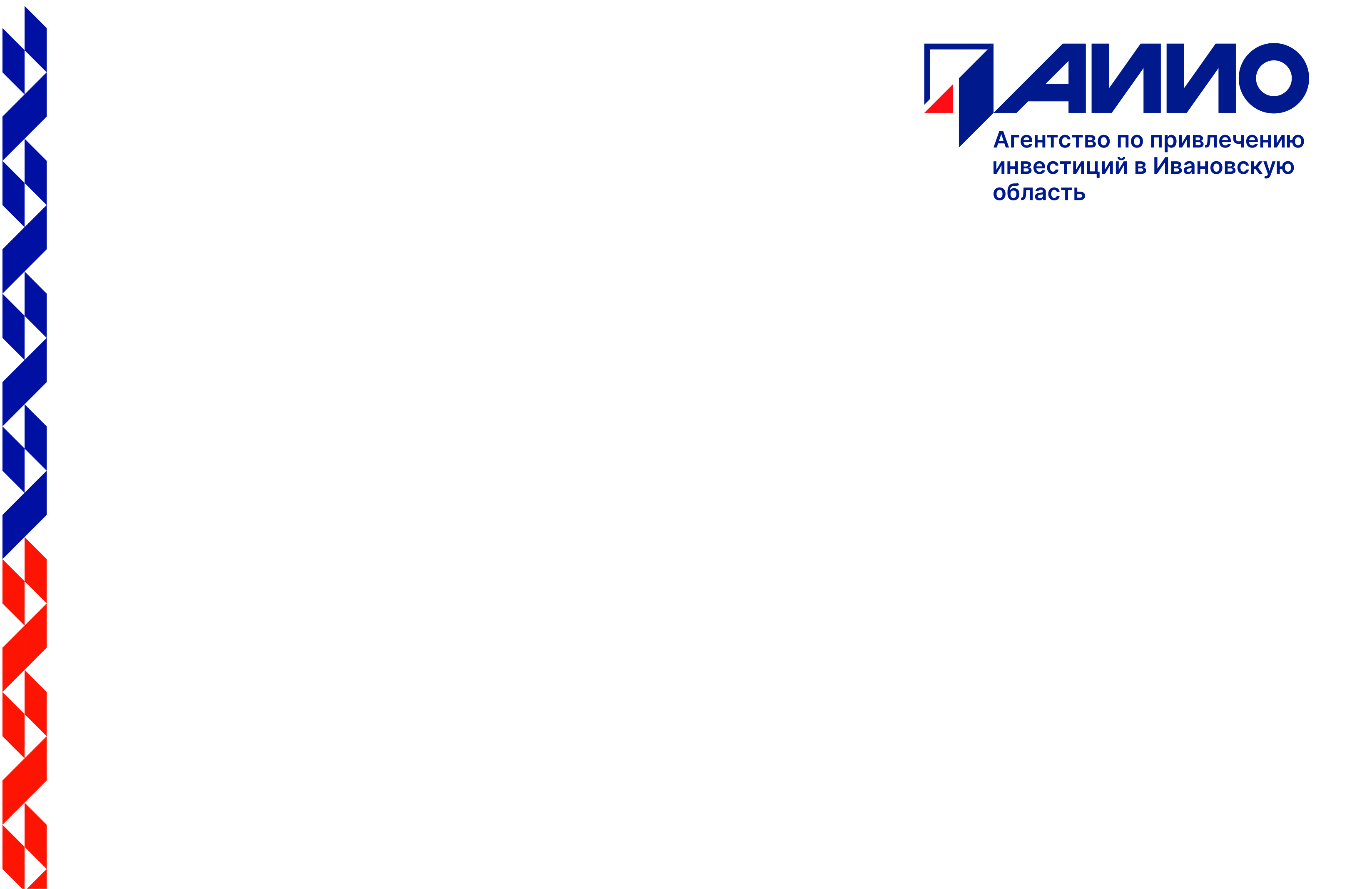 ЦЕПОЧКА СОЗДАНИЯ СТОИМОСТИ В СФЕРЕ ПРОДУКЦИЙ НА ОСНОВЕ ПАВ
Разнообразие бизнес-моделей делает рынок продукции на основе ПАВ привлекательным для разного типа инвесторов
Обеспечение 
сырьем
НИОКР и развитие продукта
Производство пробной партии
Серийное производство
Продвижение и дистрибуция
Добыча и переработка полезных ископаемых
 Транспортировка сырья
Налаживание технологий серийного производства
 Повышение экономической эффективности производства (увеличение объема, снижение брака и т.д.)
Формирование бренда и узнаваемости продукции
 Организация системы сбыта и продаж
Производство образцов пробной партии
 Представление образцов потребителю (на выставках, ярмарках и т.д.)
 Уточнение нормативной документации
Выполнение научных работ по заказу производителей / пользователей
 Адаптация продукта под технические регламенты
 Развитие продукта
БИЗНЕС-МОДЕЛИ И ПРИМЕРЫ КОМПАНИЙ
Преимущественно исследовательские институты и крупные  химические компании:
Преимущественно крупные  химические компании:
Преимущественно исследовательские институты и крупные  химические компании:
Химические компании  любого размера:
Химические компании  любого размера и специализированные дистрибьютеры:
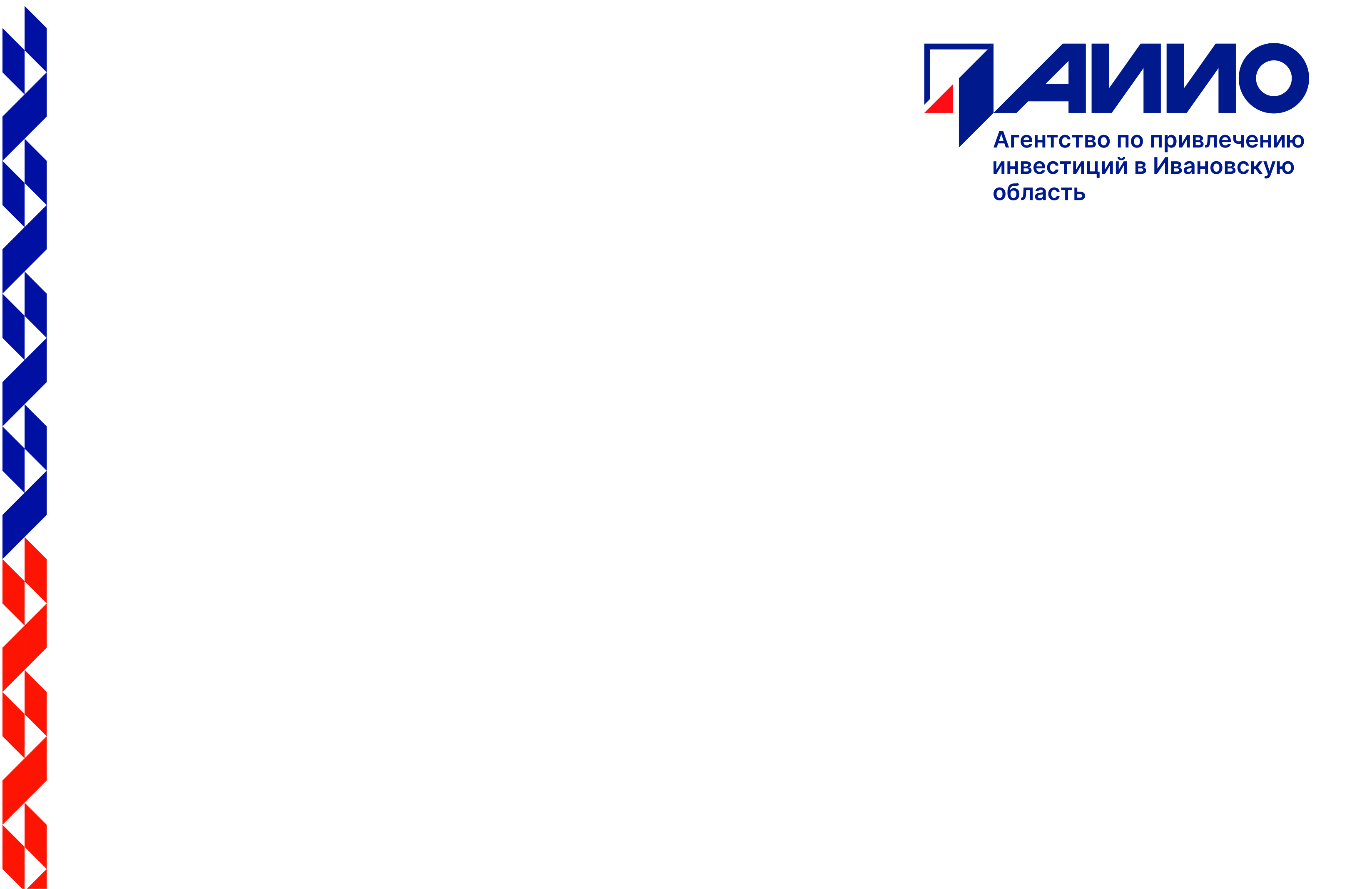 ПРЕИМУЩЕСТВА РАЗМЕЩЕНИЯ В ИВАНОВСКОМ РЕГИОНЕ
Наличие производственных площадок, с возможностью подключения к инженерным сетям и подходящей площади в ТОСЭР:

 83 Га – свободная площадь производственного назначения рядом с г. Наволоки
 30 тыс. чел. - объем трудовых ресурсов в радиусе 50 км
 2 тыс. руб. / Гкал – тариф на теплоэнергию
 38 руб. / куб. м – тариф на водоснабжение
 110 км – расстояние до г. Иваново
 450 км – расстояние до г. Москвы
Сильные ВУЗы и институт, способные обеспечить потребности хим. производств:
 Ивановский государственный химико - технологический университет
 Ивановский институт химии растворов им. Г.А.Крестова
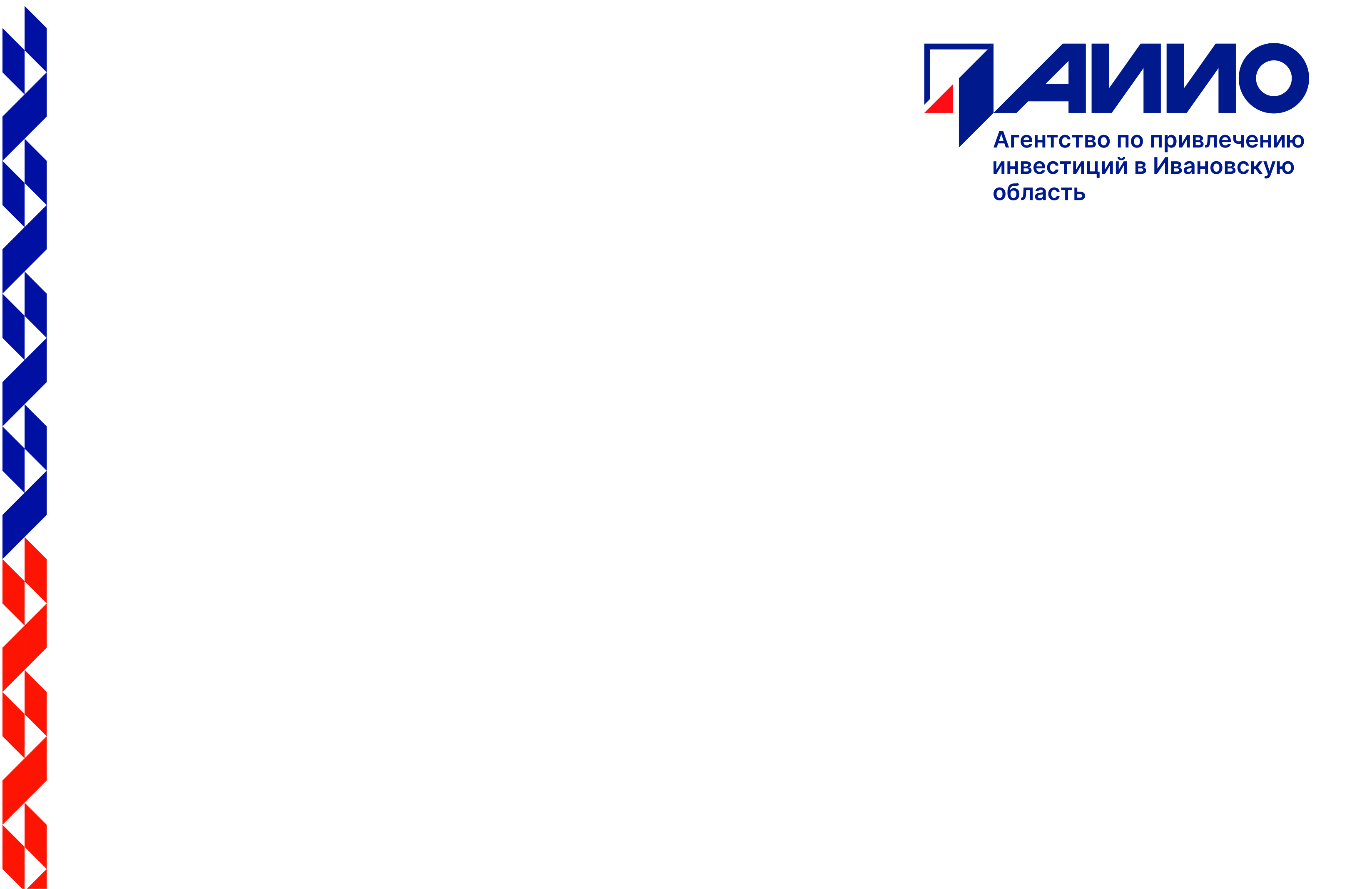 БИЗНЕС - МОДЕЛЬ
Требования к инфраструктуре:
 Площадь: 2-3 Га
 Энергетика: до 5 МВт
 Вода: до 30 тыс. куб.м/мес.
 Газ: 3 млн куб. м/мес.
 Теплоэнергия: до 8 Гкал / мес.

 Ключевые характеристики проекта:
 Объем инвестиций: 500 млн руб.
 Кол-во рабочих мест: 160 чел.
 Выручка предприятия: 1,6 млрд руб./год
 Объем производства: 20 тыс. т/год
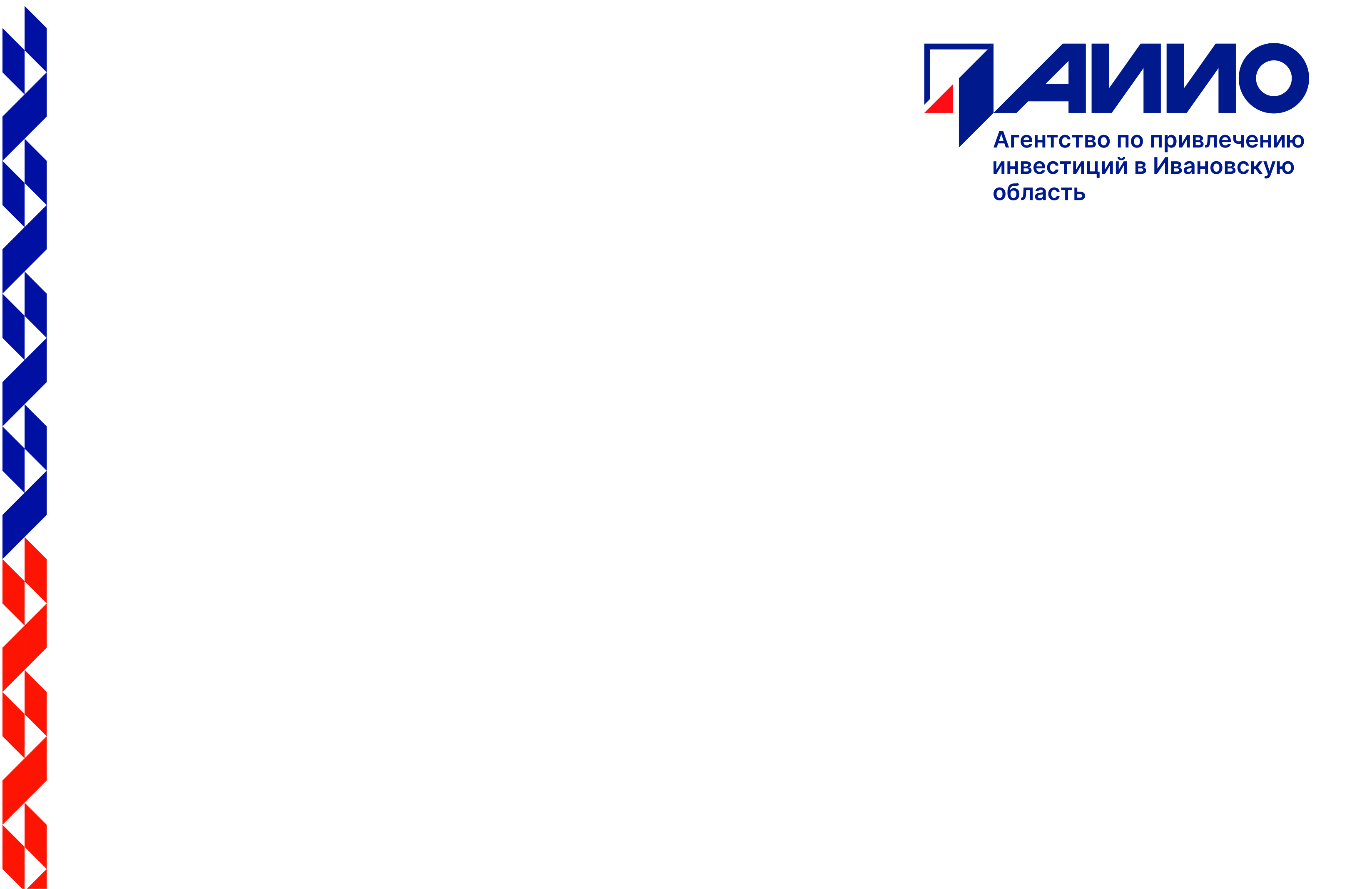 РЫНОЧНЫЙ ПОТЕНЦИАЛ
3,6 % – Темп роста объема рынка 
моющих и чистящих средств РФ 
в 2015-2018 гг.
10 % –  Доля импорта моющих и чистящих средств в России в 2018 г.

13 % – Доля импорта мыла и мыльных средств в России в 2018 г.

148 млрд. ₽ – Объем рынка РФ моющих и чистящих средств в 2018 г.

58 млрд. ₽ – Оборот розничной торговли мыла в РФ в 2018 г.
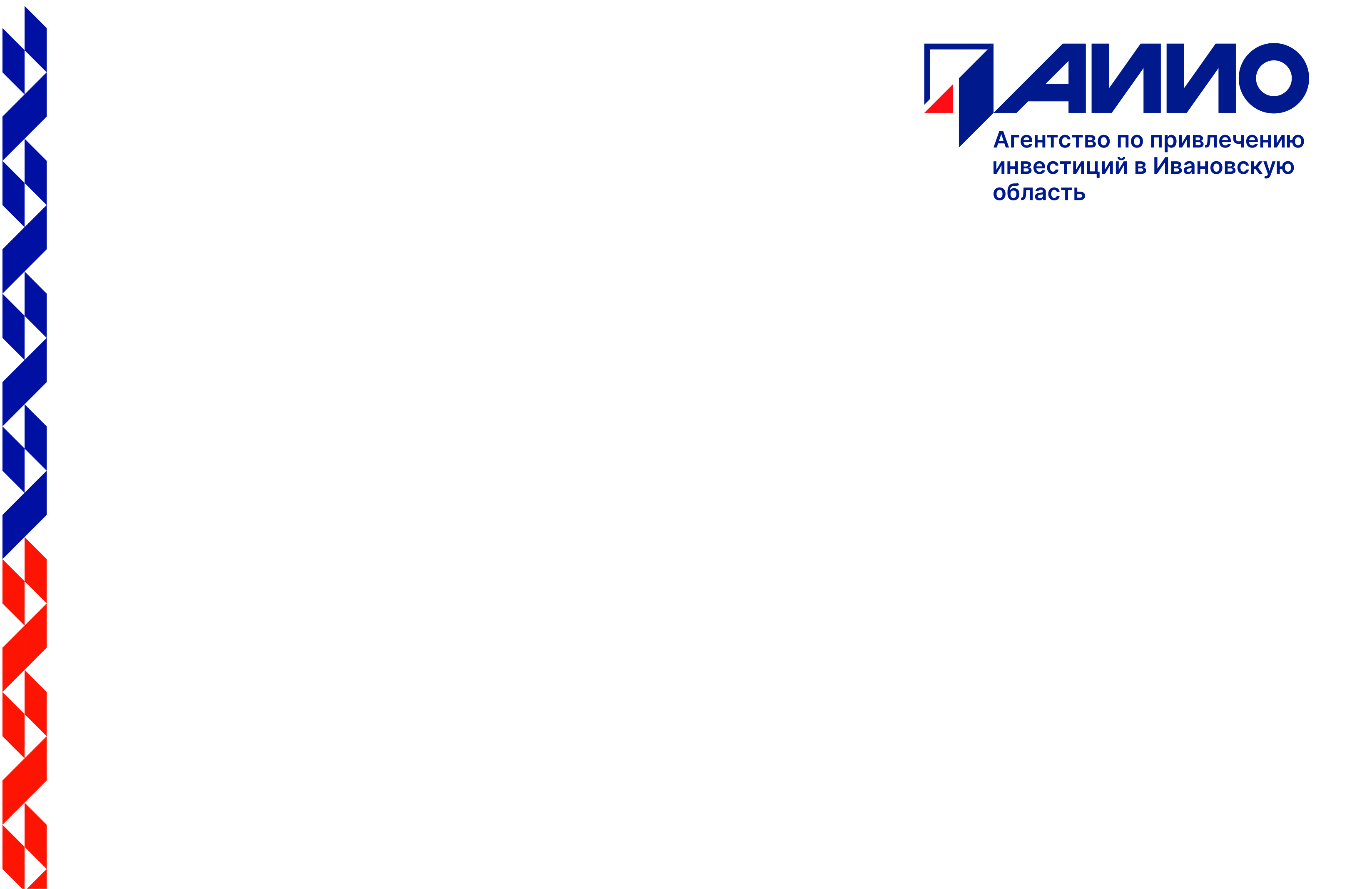 ТРЕБОВАНИЕ К ИНФРАСТРУКТУРЕ
Одним из оптимальных мест размещения производства моющих средства является greenfield инвестиционная площадка рядом с г. Наволоки
Класс опасности производства: 3-4 класс

Место размещения
В транспортной доступности до федеральных трасс и за  пределами г. Иваново

Площадь и инфраструктура 
Земельный участок:  2-3 га
Площадь  производства:  10 000 м2
Электроснабжение:  4 Мвт
Водопровод: 10 т/час
Газ: 3 млн. м3/мес.

Рабочие места  
Высококвалифицированные  рабочие:  54 чел.
Профессиональные рабочие  средней квалификации: 63 чел
Низкоквалифицированные  рабочие: 32 чел.
Прочий персонал: 10 чел.
Приволжск
нешма
Ки
Фурманов
Юрьевец
Вичуга
Родники
Комсомольск
Ильинское-
Хованское
Лух
Иваново
Пучеж
Верхний  Ландех
Шуя
Тейково
Палех
Лежнево
Пестяки
Гаврилов  Посад
Савино
Южа
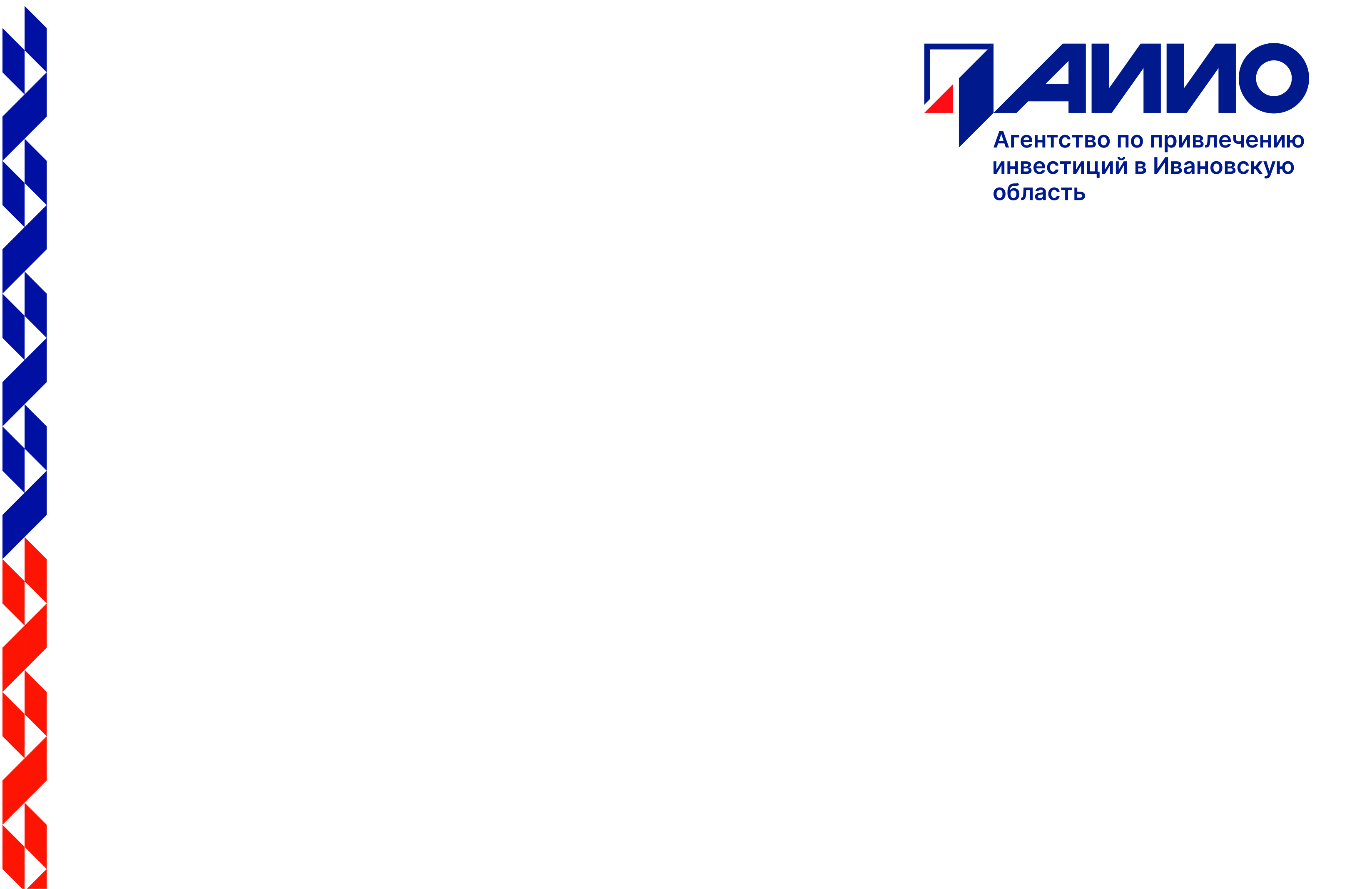 АНАЛИЗ МИРОВОГО РЫНКА
Среди продукции бытовой химии в России наибольшим спросом пользуются моющие средства и мыло, а на глобальном рынке – порошковые чистящие средства
На глобальном рынке более 80% чистящих средств занимают порошковые вещества
Глобальный рынок бытовых чистящих средств по видам продукции в 2019 г., %
Глобальный рынок мыла для ванн, млрд. долл. США
+ 3%
Объем продаж порошковых чистящих средств, млрд. долл. США
+ 3%
Объем продаж жидких бытовых моющих средств в мире, млрд. долл. США
+ 4%
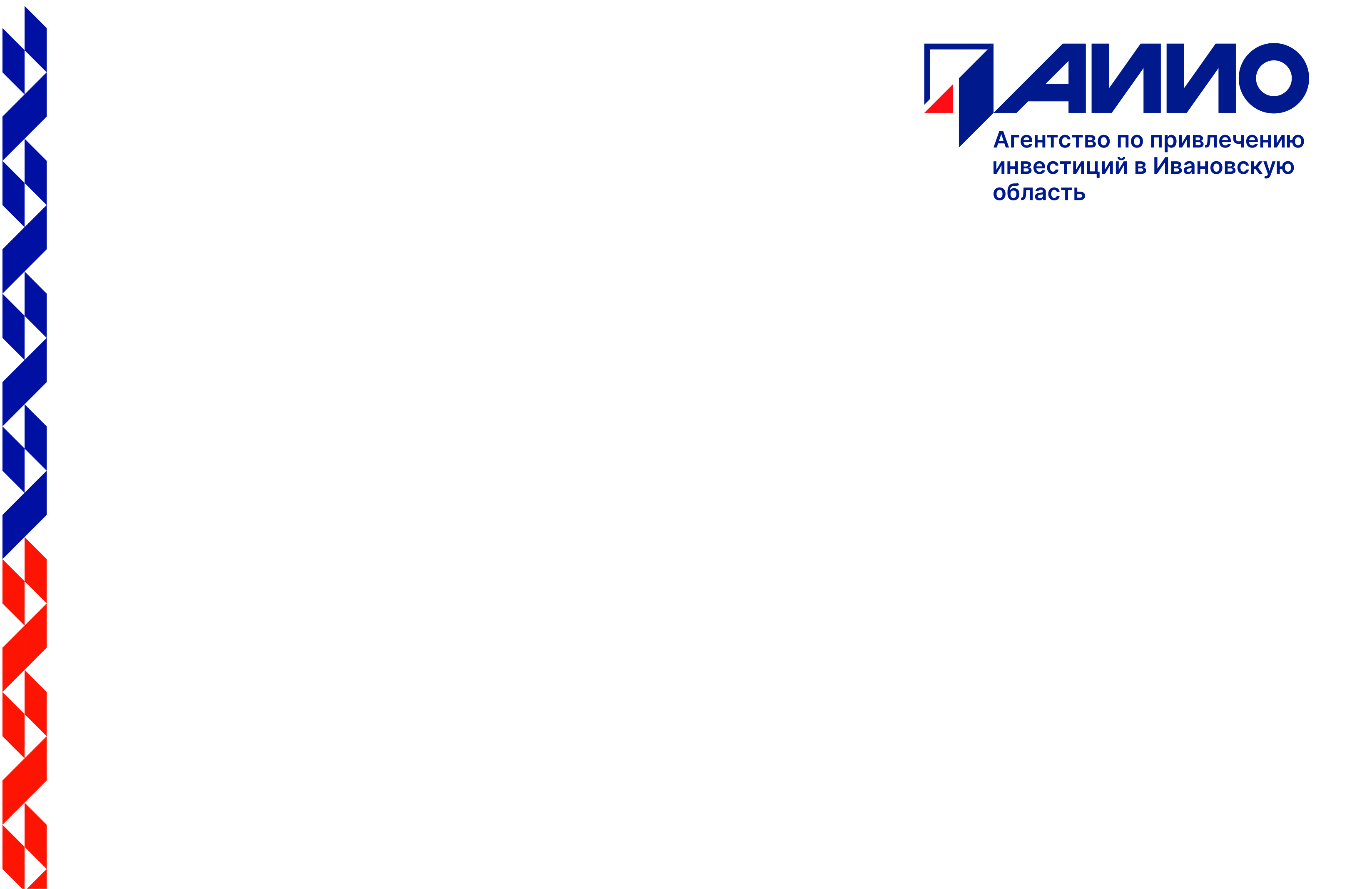 АНАЛИЗ РОССИЙСКОГО РЫНКА
Среди продукции бытовой химии в России наибольшим спросом пользуются моющие средства и мыло, а на глобальном рынке – порошковые чистящие средства
Российский рынок продукции на основе ПАВ растет по 2% в год и большая её часть производится в РФ
Объём производств бытовой химии РФ по видам продукции в 2016 г., млн т, %
Производство мыла в России в 2018 г., млн т, %
Объем продаж бытовой химии в России, млн т
+ 2%
Объем российского производства бытовой химии, млн т
Объем российского производствамоющих средств, млн т
- 1%
+ 2%
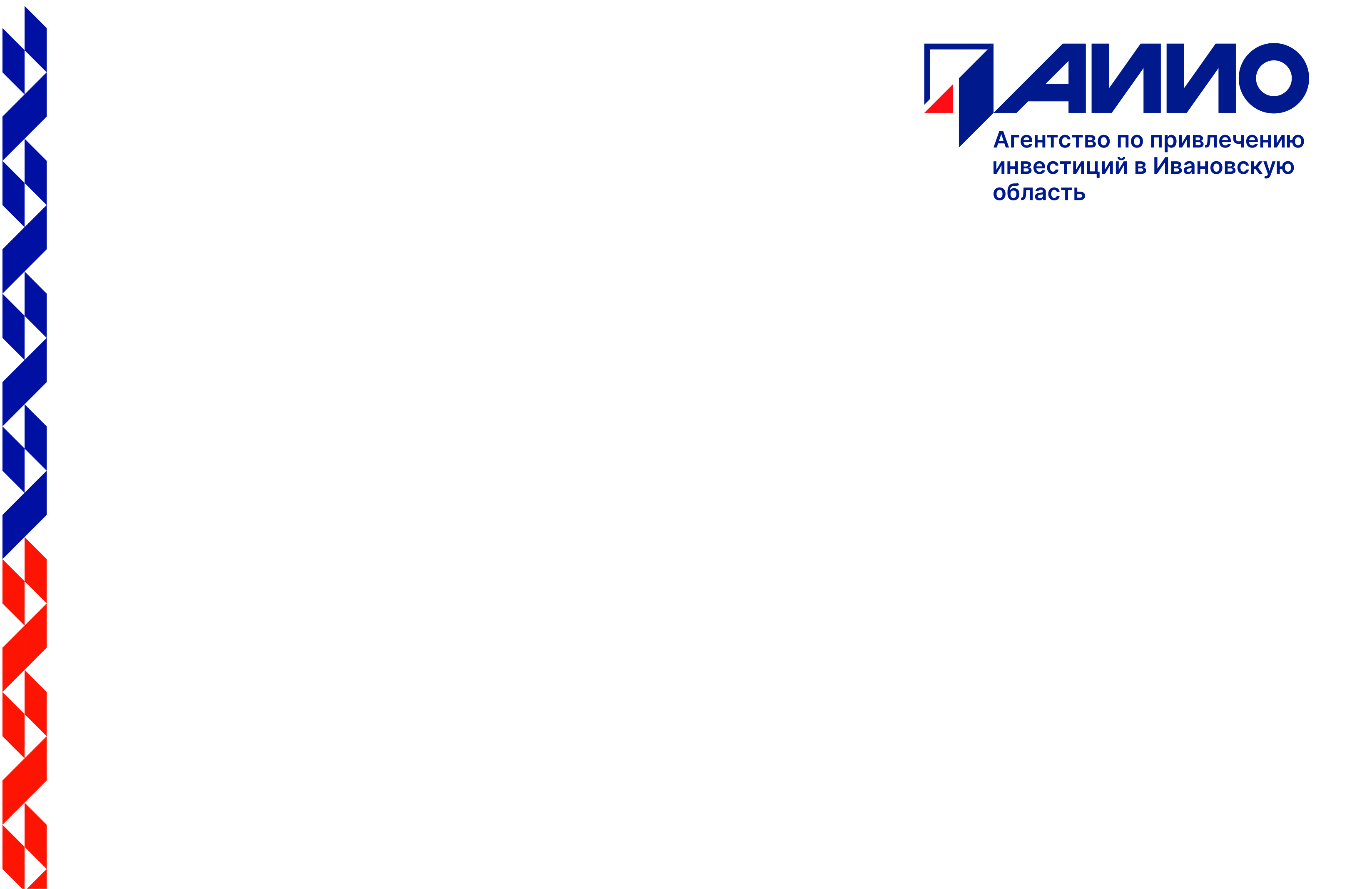 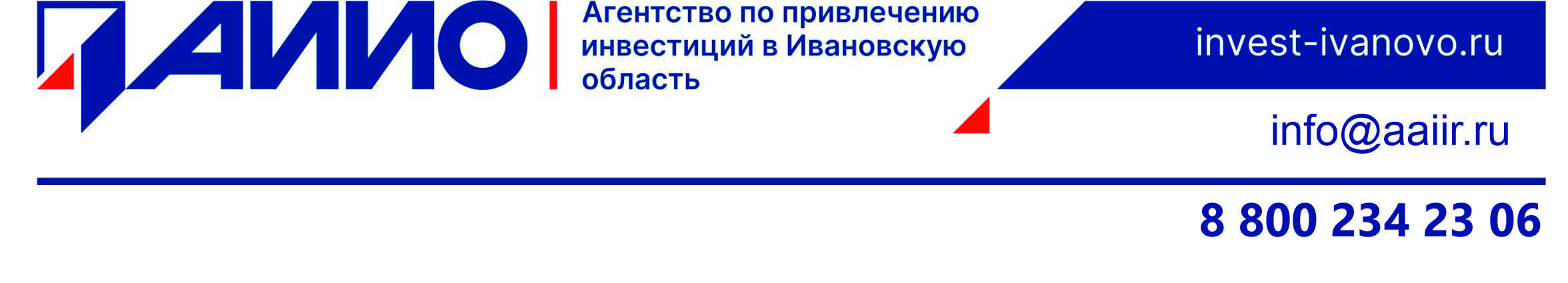 Мы предлагаем сопровождение инвестиционного проекта нашей командой в режиме одного окна:
1234
Заключим соглашение о сопровождении вашего проекта, закрепим персонального менеджера


Подберем площадку со всеми подведенными коммуникациями под ваши требования с учетом всех пожеланий

Подберем эффективную схему финансирования, получения государственной поддержки, льготного кредитования и лизинга

Поможем наладить взаимодействие с органами местной власти и окажем содействие в снижении административных барьеров
Мы знаем, как сделать путь реализации вашего инвестиционного проекта в регионе быстрым и комфортным!
Контакты:Директор по привлечению инвестиций 
АНО «АИ ИО»
Туманова Юлия Евгеньевнаtumanova@aaiir.ru
+7 980 667 17 74
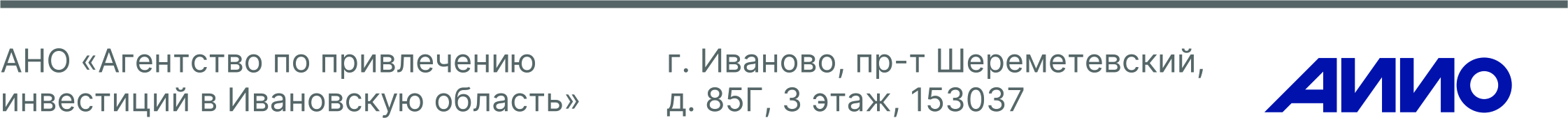